de-6. 並べ替え（ソート）
（データベース演習）
URL: https://www.kkaneko.jp/cc/de/index.html
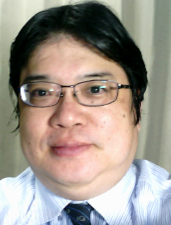 金子邦彦
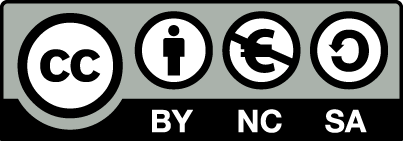 1
SQL による問い合わせの例
① SELECT * FROM 商品;
② SELECT 名前, 単価 FROM 商品;
③ SELECT 名前, 単価 FROM 商品 WHERE 単価 > 80;
④ SELECT 受講者, COUNT(*) FROM 成績 GROUP BY 受講者;
⑤ SELECT * FROM 米国成人調査データ ORDER BY 年齢;
2
並べ替え（ソート）のバリエーション
元データ
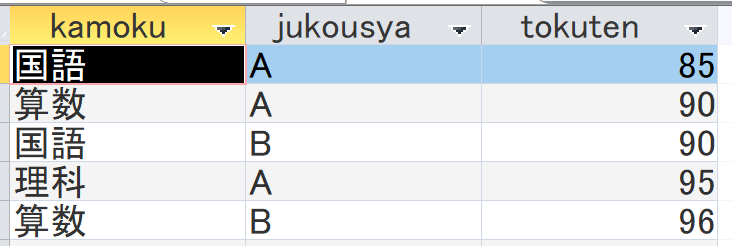 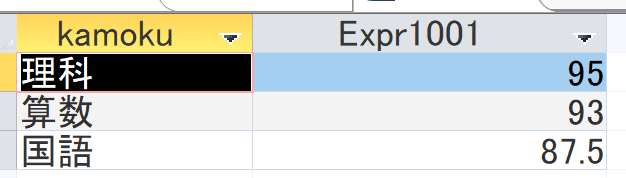 kamoku で
並べ替え（ソート）
複数属性（kamoku と jukousya）
 で並べ替え（ソート）
3
SQL を用いた並べ替え（ソート）
昇順
SELECT * FROM 米国成人調査データ ORDER BY 年齢;
降順
SELECT * FROM 米国成人調査データ ORDER BY 年齢 DESC;
複数属性で並べ替え
SELECT * FROM 米国成人調査データ ORDER BY 年齢, 教育年数;
選択との組み合わせ
SELECT * FROM 米国成人調査データ WHERE 年齢 > 80 ORDER BY 年齢;
集計・集約との組み合わせ
SELECT 母国, COUNT(*) FROM 米国成人調査データ GROUP BY 母国 ORDER BY COUNT(*);
4
Access で SQLビューを開く．
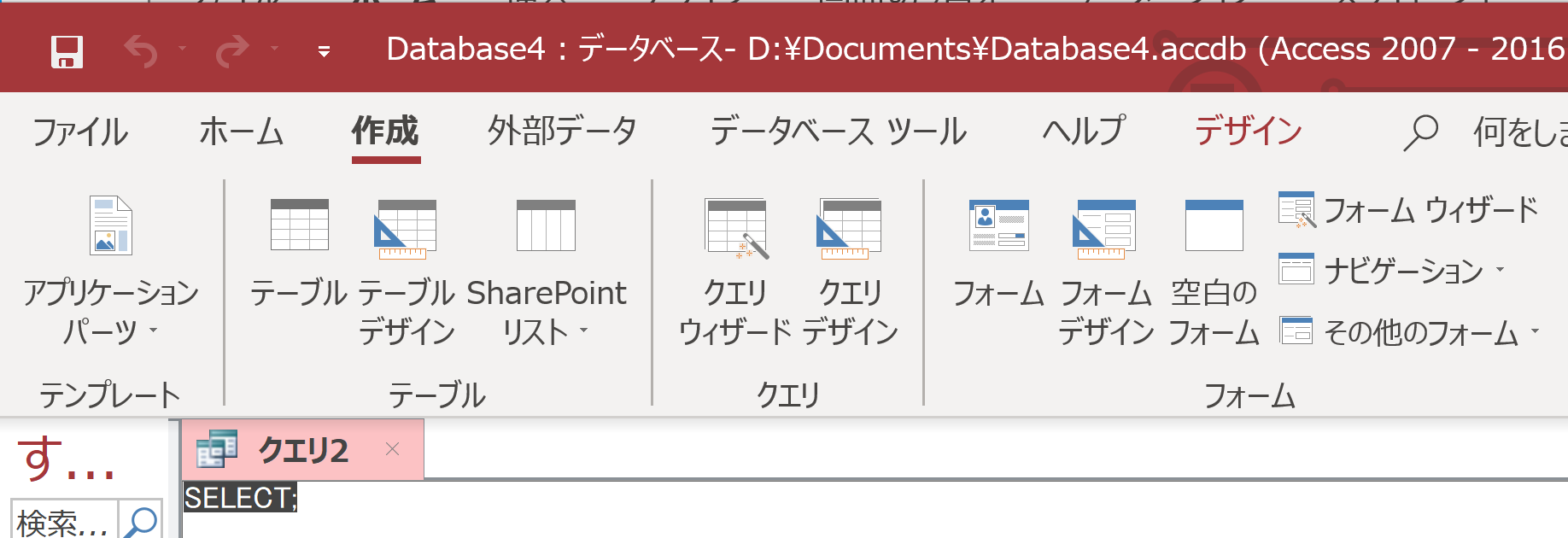 ①「作成」タブで、「クエリデザイン」をクリック
このような
表示が出た
ときは
「閉じる」を
クリック
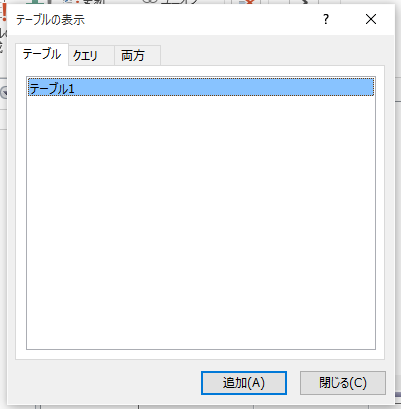 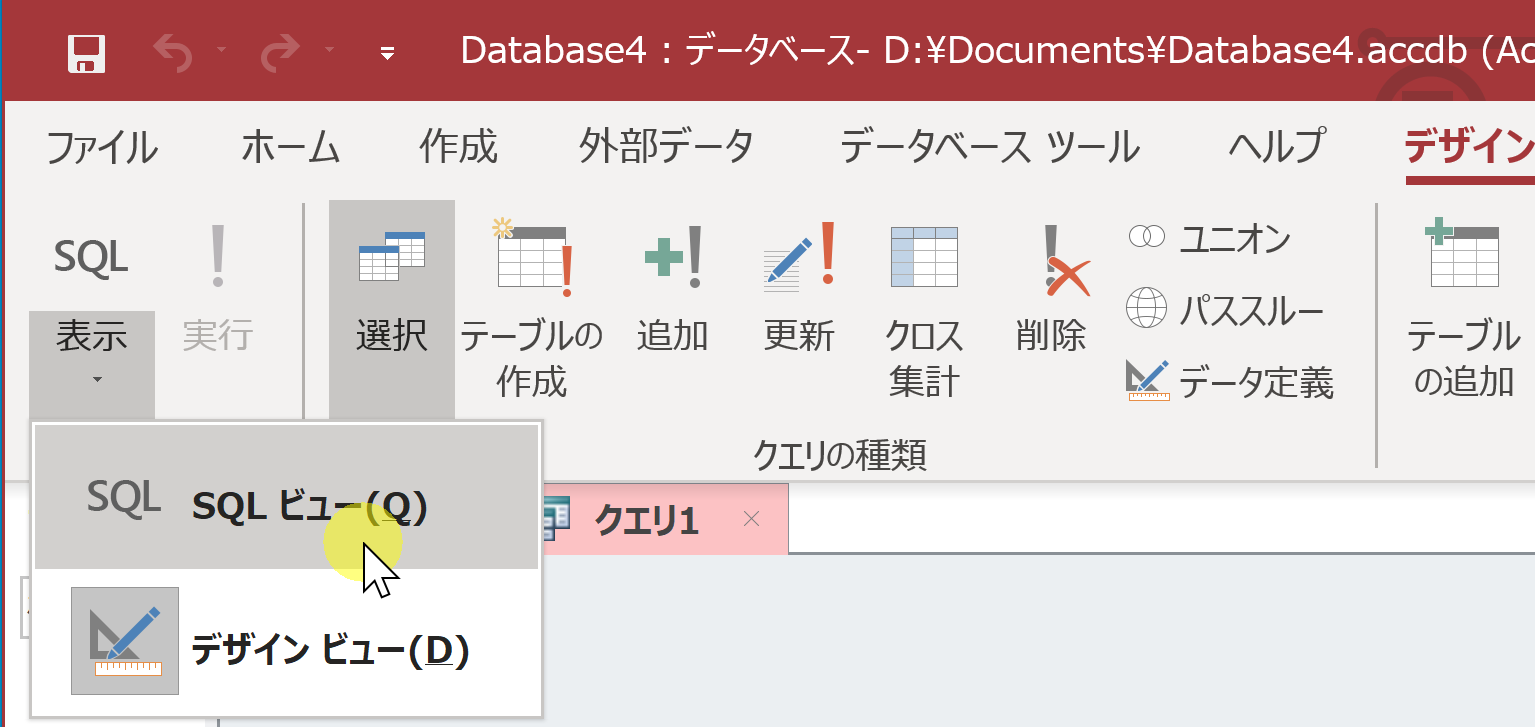 ②「デザイン」タブで、「表示」を展開し「SQLビュー」を選ぶ
5
アウトライン
6-1, 6-2, 6-3 は復習，再確認である
（以前「うまく動かなかった」という人も，意外とうまくいく可能性が高い，
という気持ちで取り組んで下さい）
各自、資料を読み返したり、課題に取り組んだりも行う
6
並べ替え（ソート）の演習を繰り返す
	



Access の主要機能は、繰り返し実習によりマスター
	テーブル定義
	Access のデータシートビュー
	問い合わせ（クエリ）
		SQL を使用
SELECT *
FROM seiseki
ORDER BY jukousya;
7
6-1. Access の SQL ビュー
8
マイクロソフト Access はリレーショナルデータベース管理システム
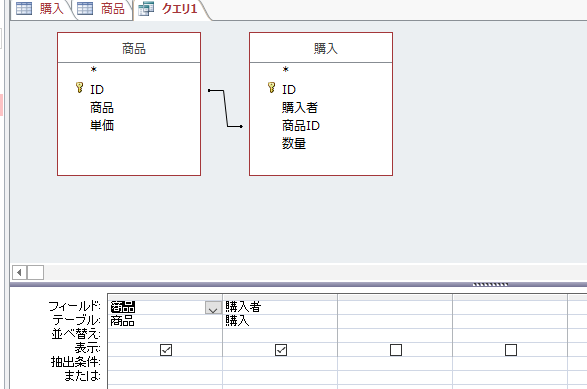 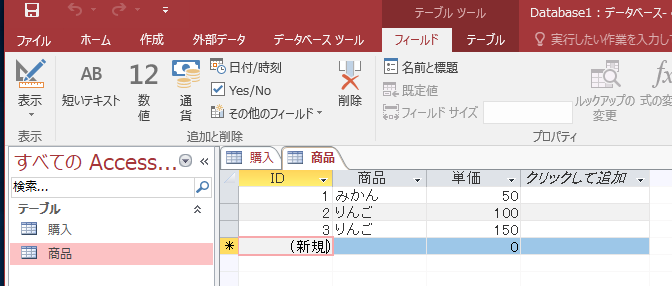 問い合わせ（クエリ）をビジュアルに行う
デザインビュー
データシートビューでは，
テーブルの編集などができる
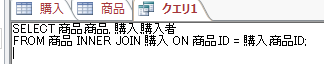 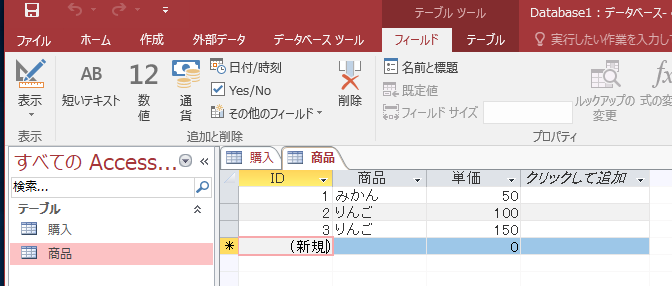 問い合わせ（クエリ）をコマンドで行う
SQLビュー
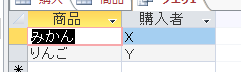 テーブルビューは，リレーショナル
データベースの中のテーブル一覧
データの確認のためのデータシートビュー
自在なデータ操作（検索、集計、
並べ替え）のためのいくつかのビュー
9
SQL ビュー
Access  で、SQL ビューを開くときは、「表示」→「SQLビュー」と操作する
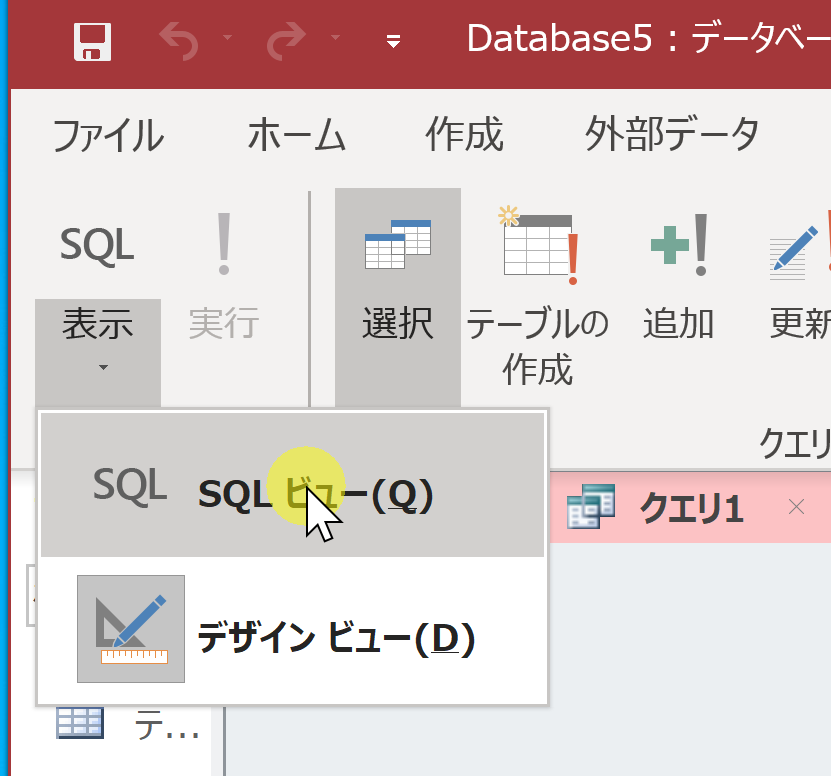 表示の下に「SQLビュー」が
ないときは、
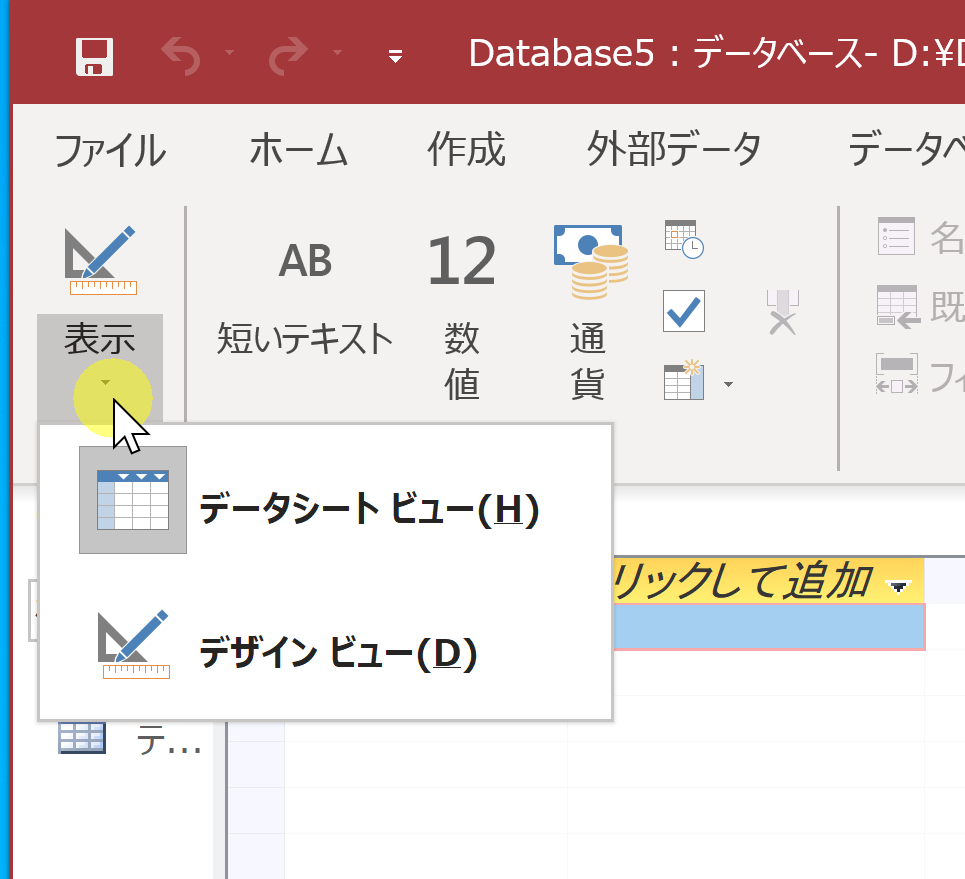 「作成」，「クエリデザイン」
と操作
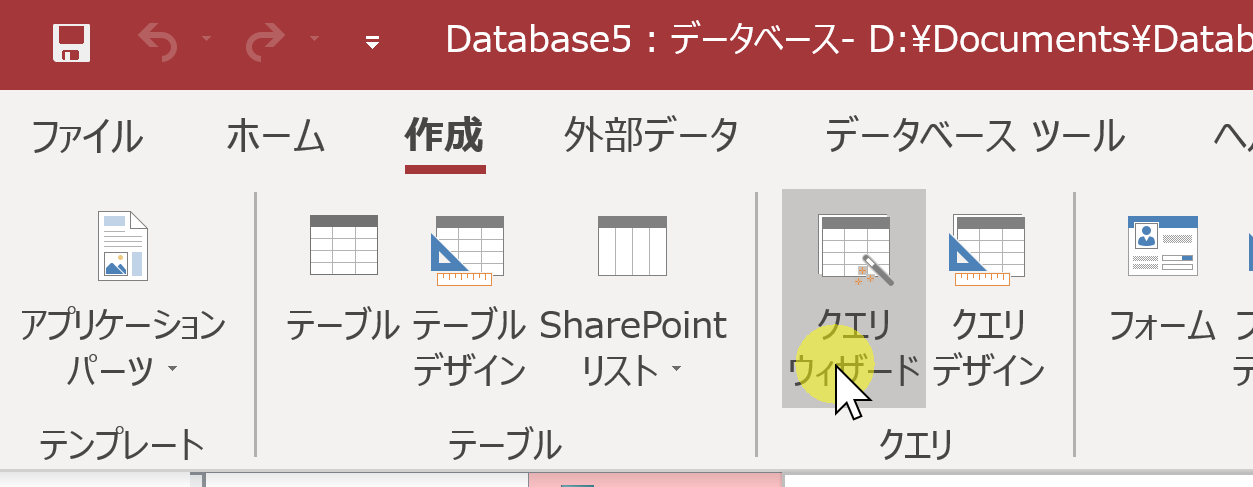 10
6-2. SQL によるテーブル定義（Access を使用）
11
Access のスタート画面
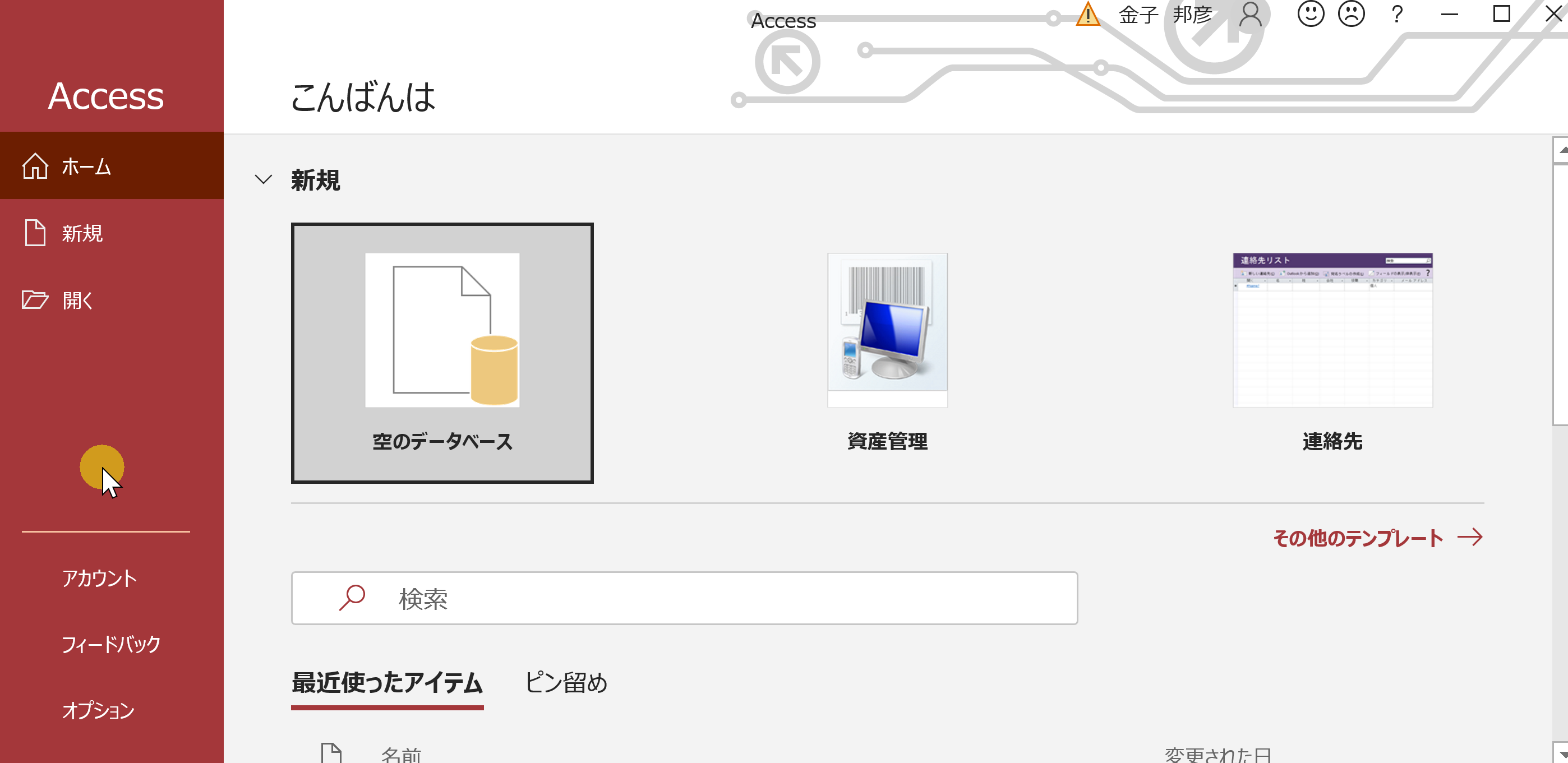 12
実習
パソコンを使用する　前もって Access をインストールしておくこと

Access を起動する
Access で、「空のデータベース」を選び、「作成」をクリック．
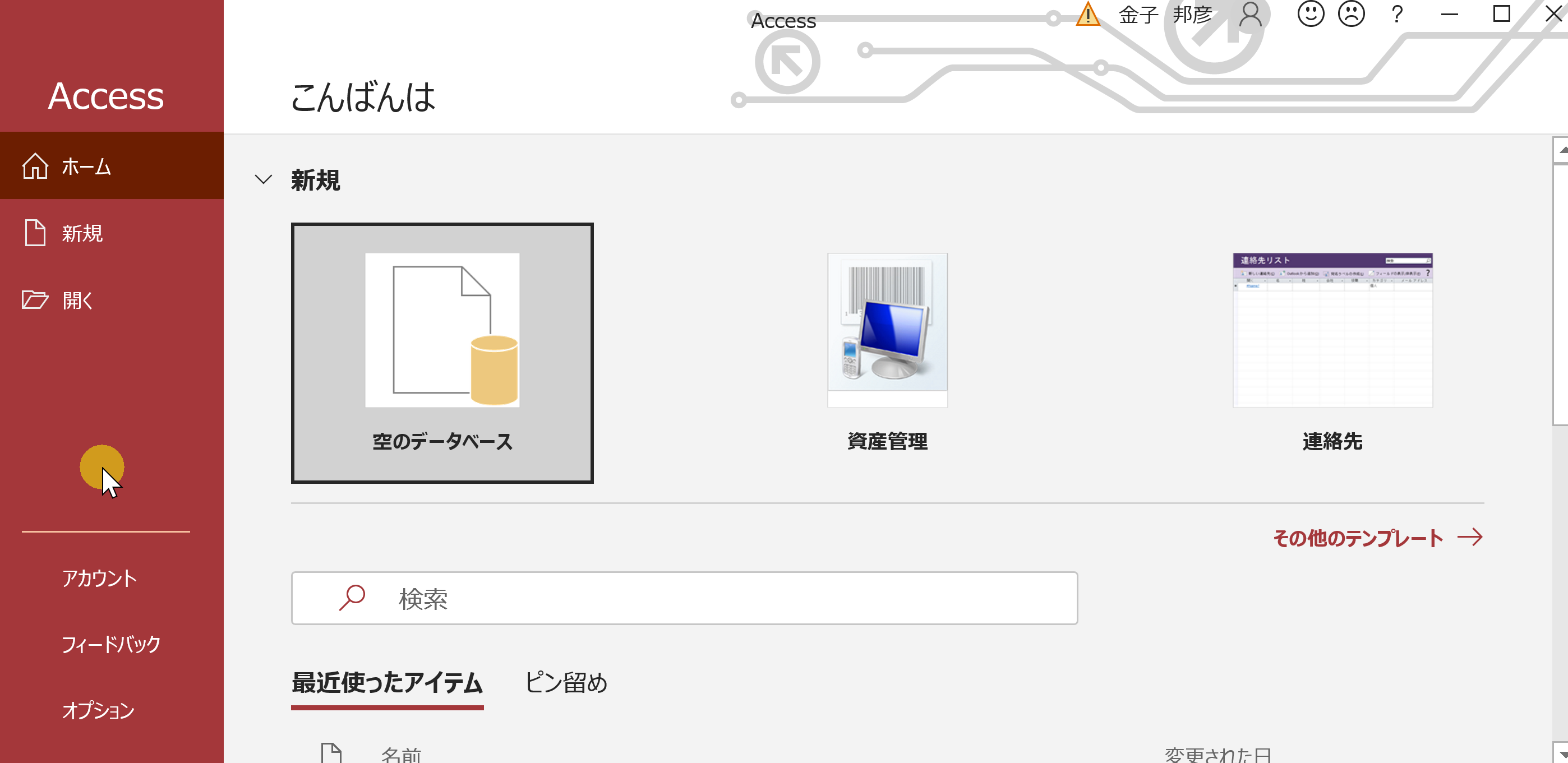 13
4. テーブルツール画面が表示されることを確認
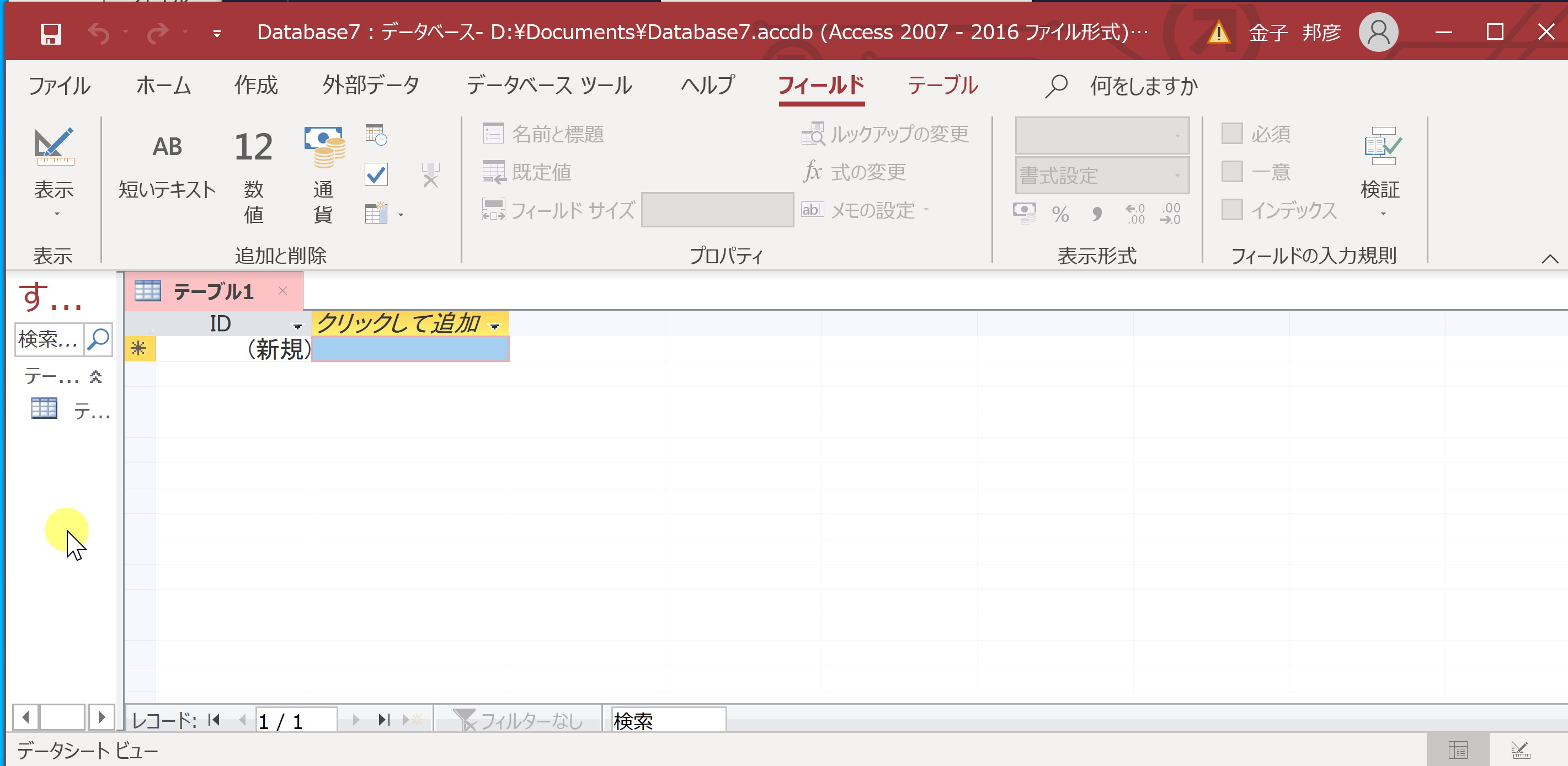 14
5. 次の手順で、SQLビューを開く．
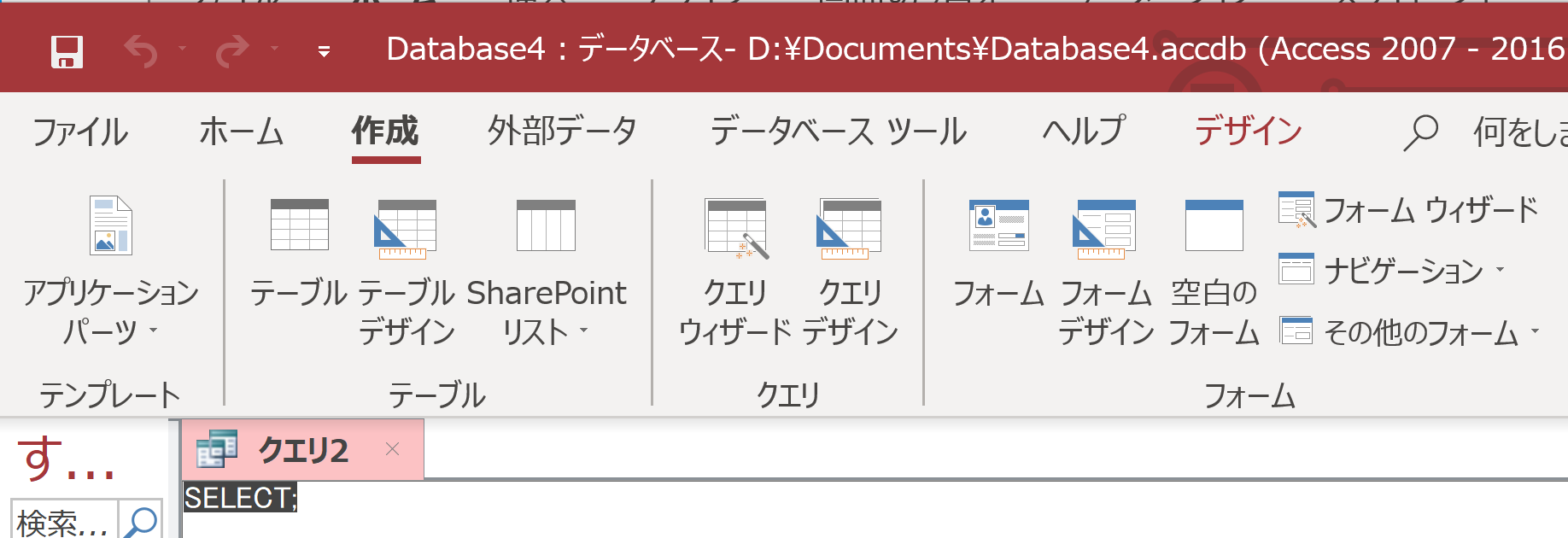 ①「作成」タブで、「クエリデザイン」をクリック
このような
表示が出た
ときは
「閉じる」を
クリック
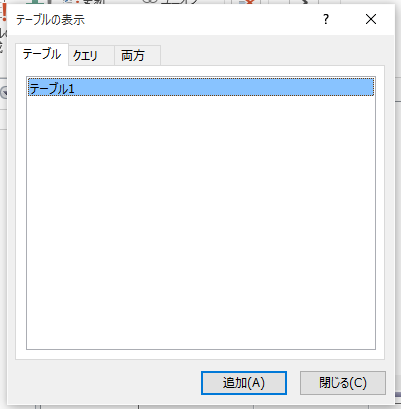 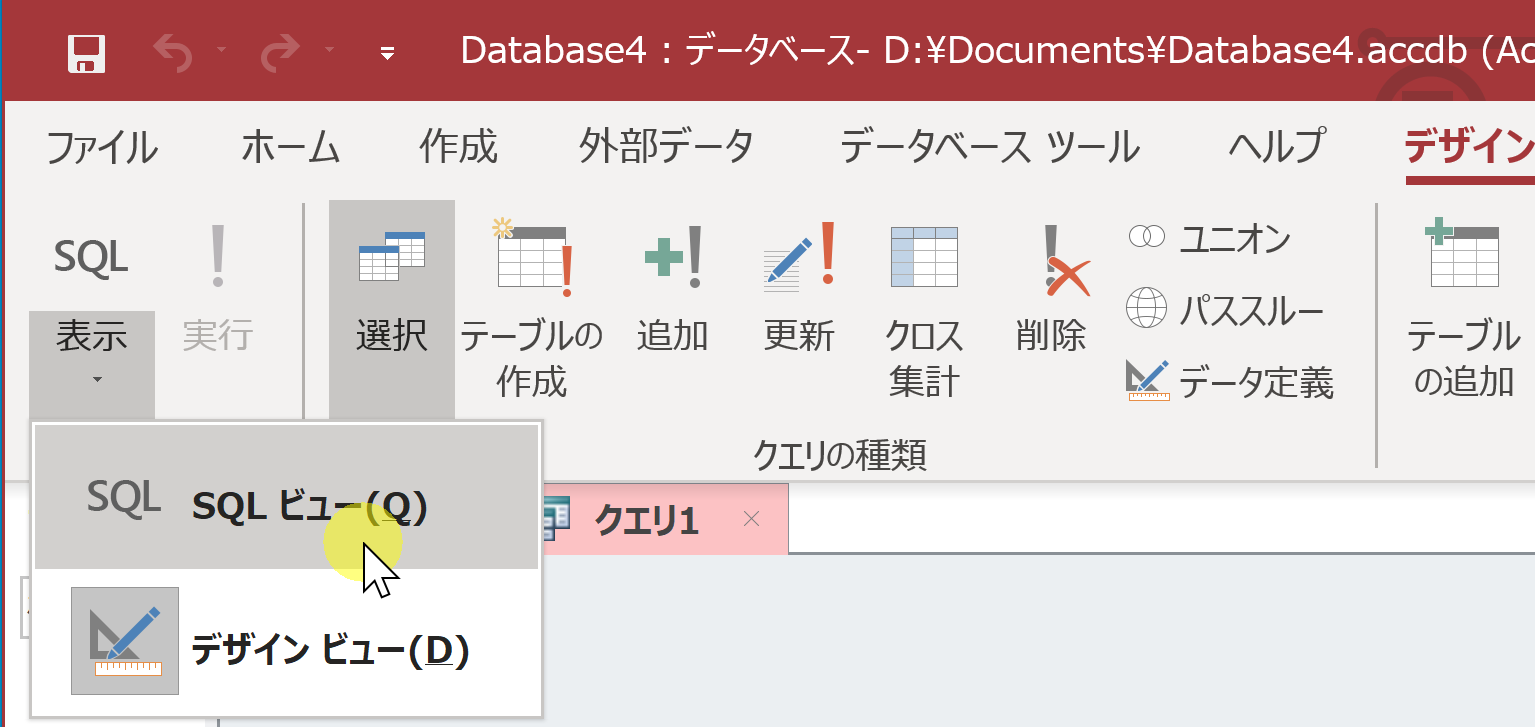 ②「デザイン」タブで、「表示」を展開し「SQLビュー」を選ぶ
15
6. SQL ビューに、次の SQL を入れる
create table seiseki (
  kamoku char,
  jukousya char,  
  tokuten integer
);
すべて半角
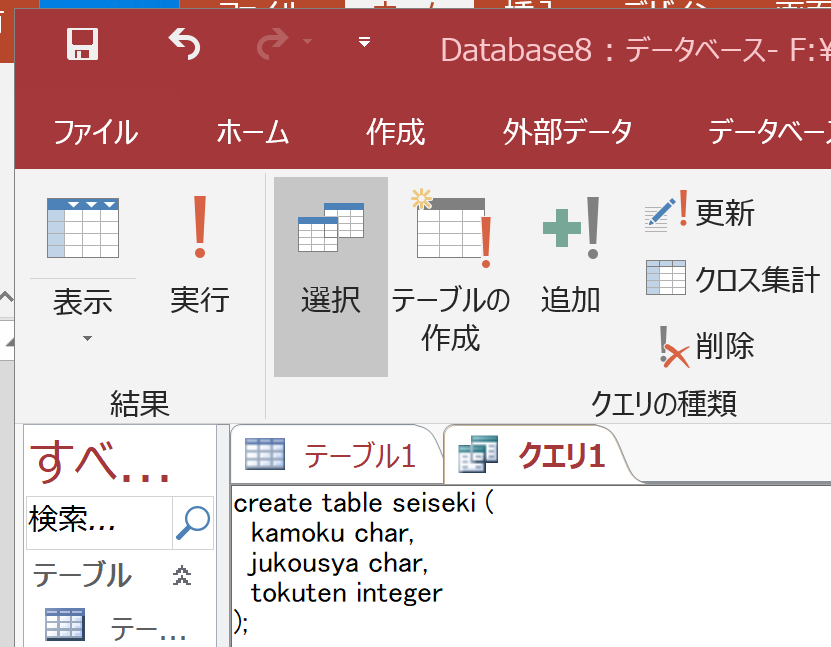 16
7.「実行」ボタンで、SQL コマンドを実行する.
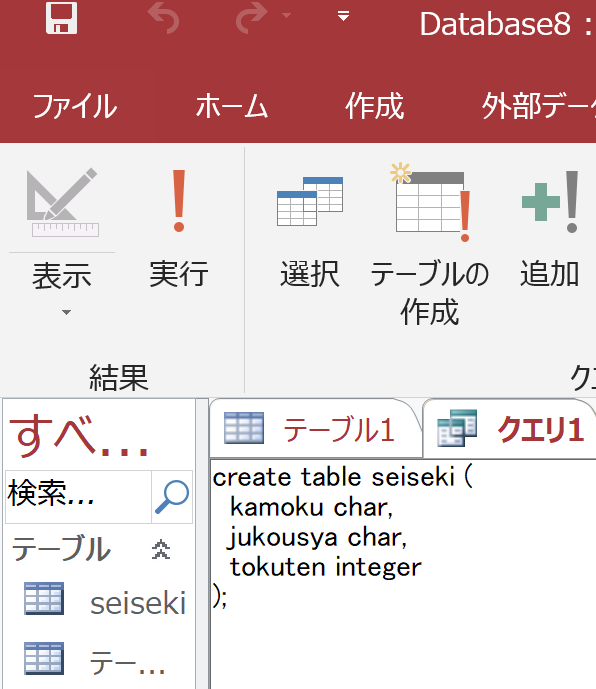 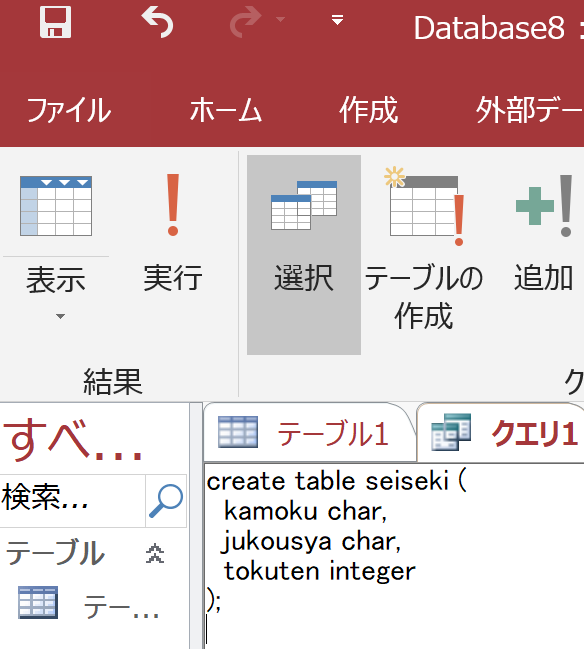 テーブル seiseki が増える
17
気を付けて欲しいこと
実習では、失敗を恐れずチャレンジ

分からなくなったら、
　　作りかけのテーブルがあれば削除
  してから、やり直すと早い
18
テーブルの削除
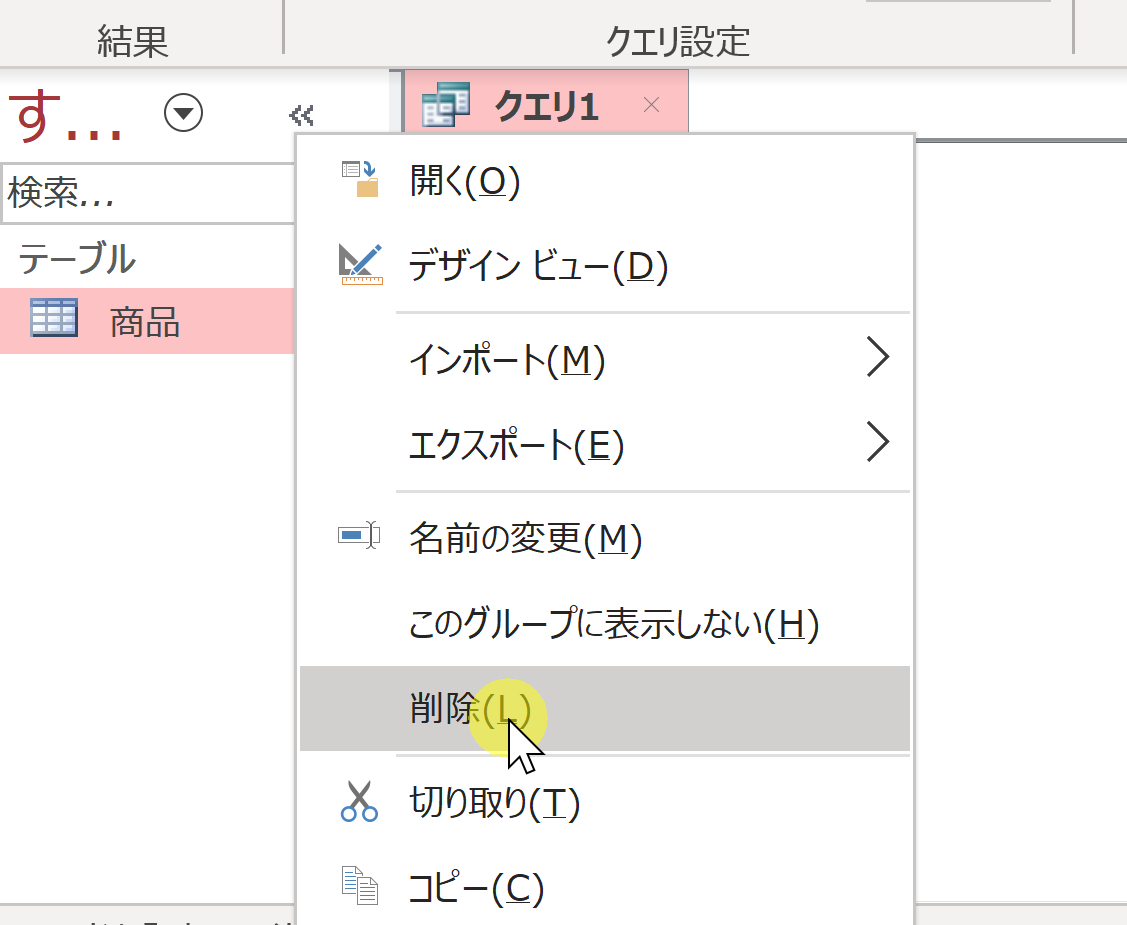 削除したいテーブルを右クリックして
「削除」
19
6-3. Access のデータシートビュー
20
データシートビューを使って、テーブル「seiseki」を生成する
21
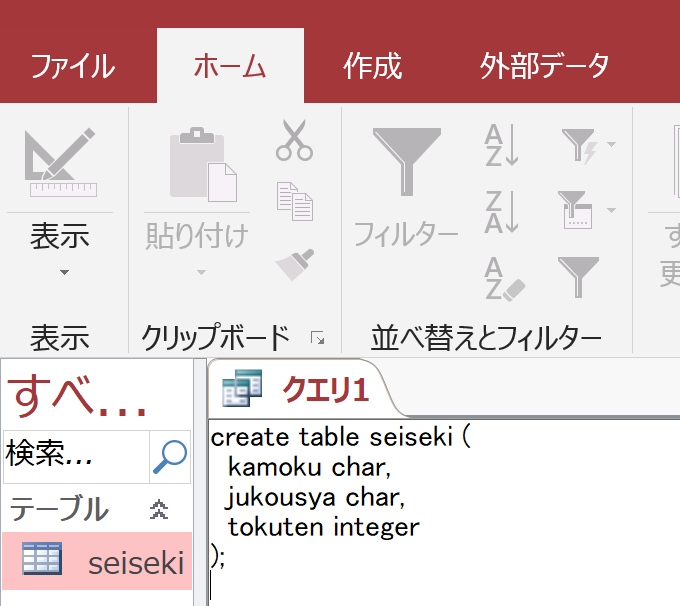 1. テーブルビューで、seisekiをダブルクリック





2. データシートビューが開くので確認
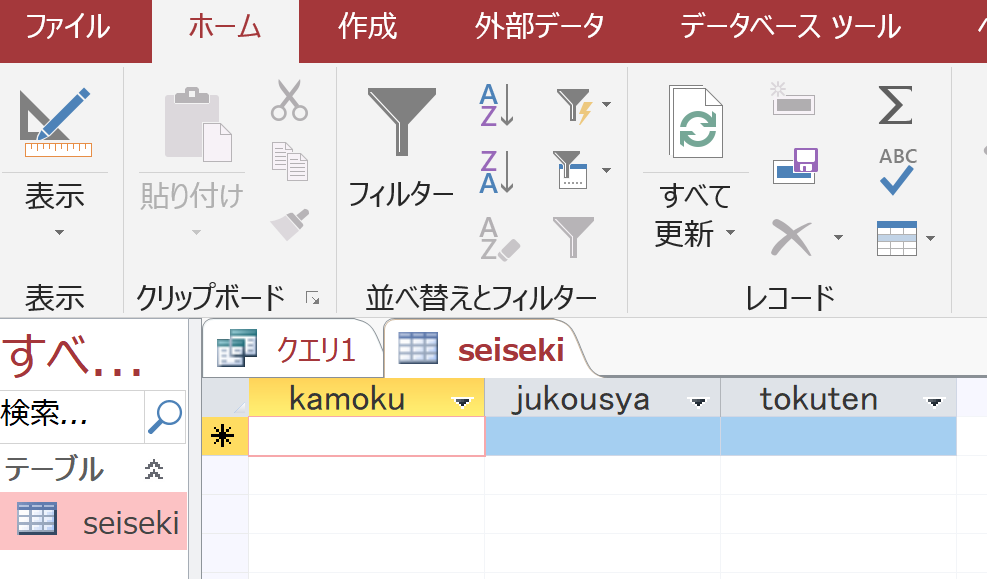 22
3. データシートビューで，テーブルを生成する
入れる
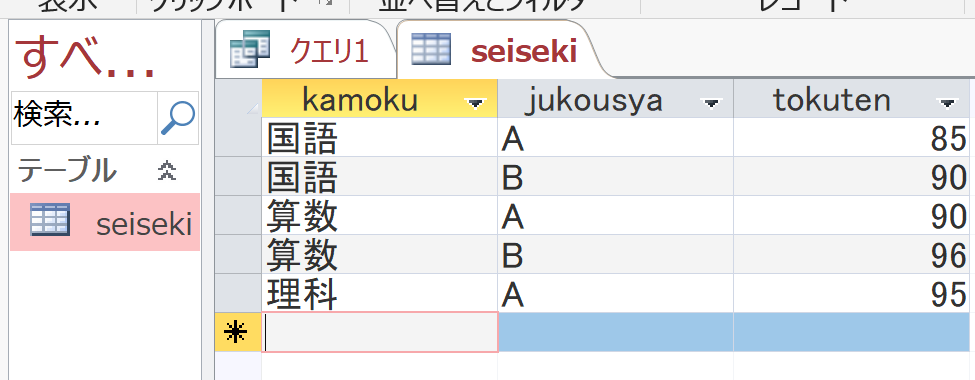 最後の 95 を入れたら、
95 のセルで Enter キー
23
4. テーブルを保存する
「seiseki」を右クリックして、右クリックメニューで「上書き保存」
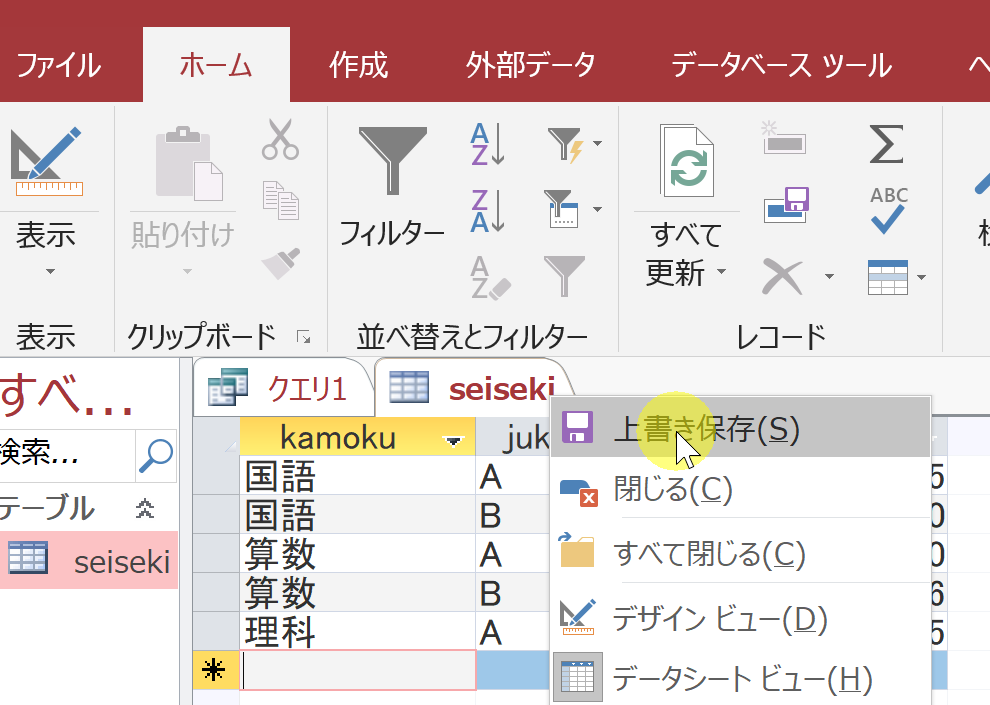 24
6-4 SQL による並べ替え（ソート）(Access を使用)
25
問い合わせ（クエリ）での、２つのビュー
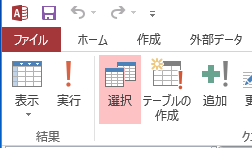 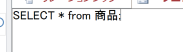 実行
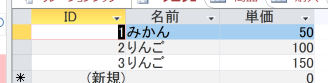 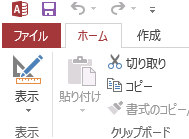 SQL ビュー
問い合わせ（クエリ）の
作成、編集
データシートビュー
問い合わせ（クエリ）の
結果
表示 + SQL ビュー
マウス操作でビューを切り替え
26
1. 次の手順で、SQLビューを開く．
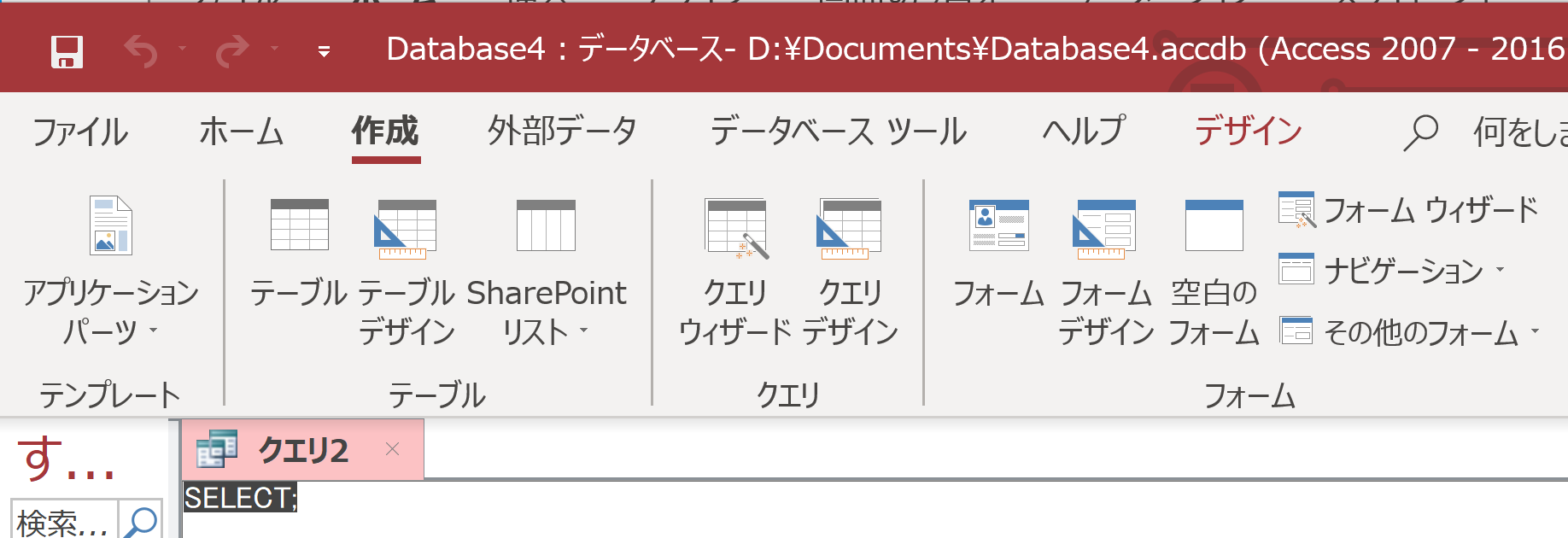 ①「作成」タブで、「クエリデザイン」をクリック
このような
表示が出た
ときは
「閉じる」を
クリック
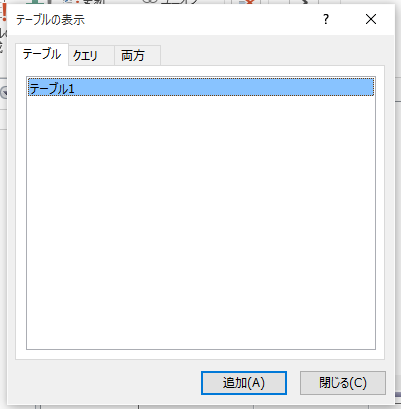 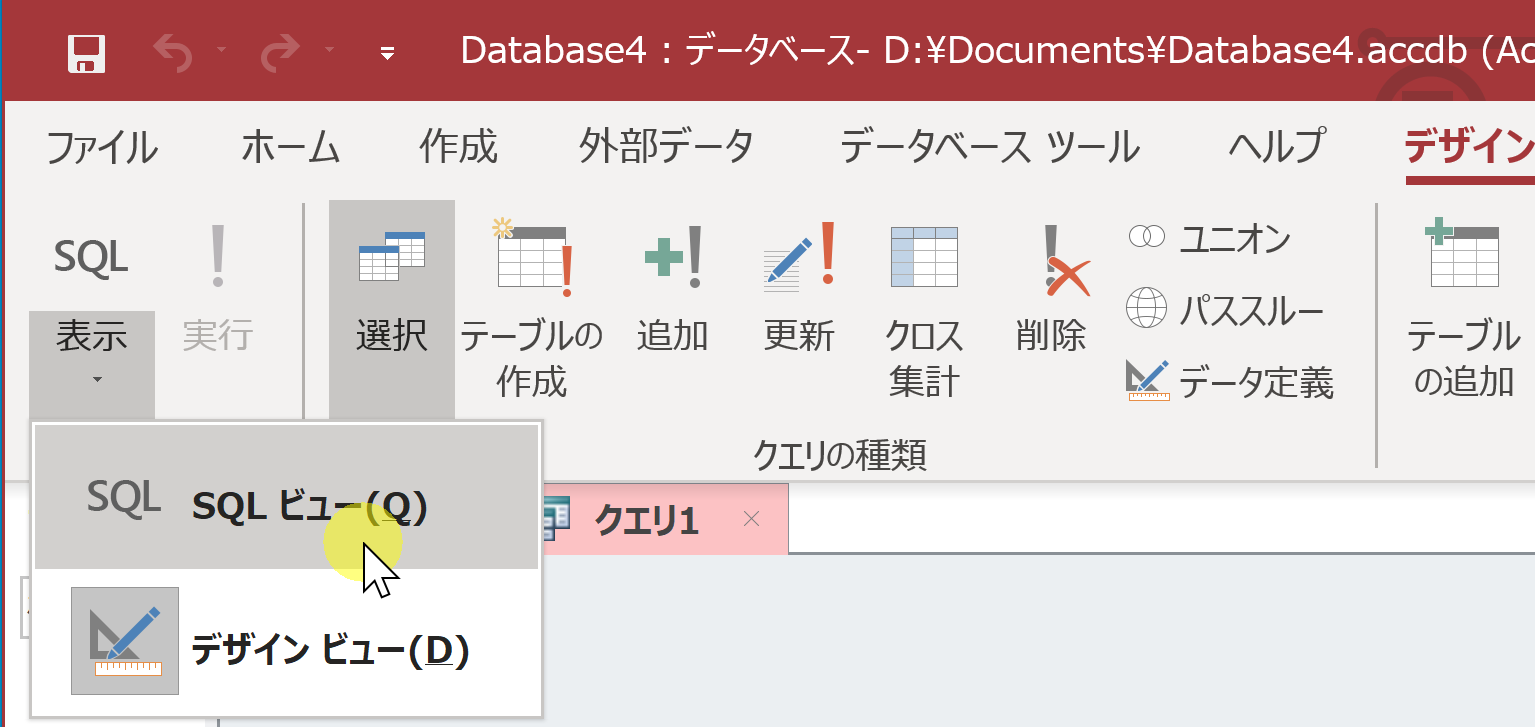 ②「デザイン」タブで、「表示」を展開し「SQLビュー」を選ぶ
27
2. SQL ビューに、次の SQL を入れる
SELECT *
FROM seiseki
ORDER BY jukousya;
jukousya で
並べ替え（ソート）
昇順
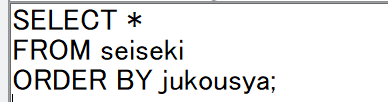 「実行」ボタンで、SQL コマンドを実行．結果を確認
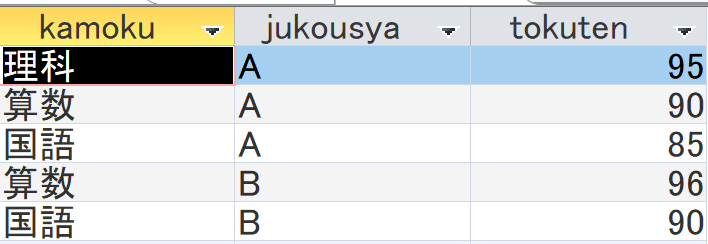 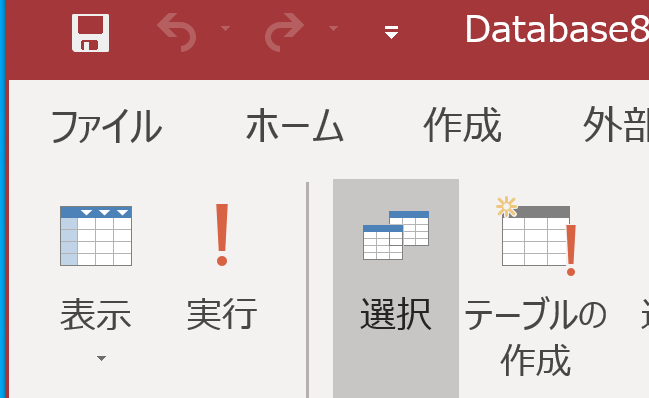 28
3. SQL ビューに、次の SQL を入れる
SELECT *
FROM seiseki
ORDER BY jukousya DESC;
jukousya で
並べ替え（ソート）
降順
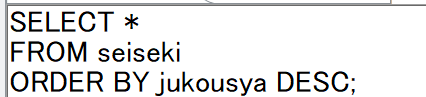 「実行」ボタンで、SQL コマンドを実行．結果を確認
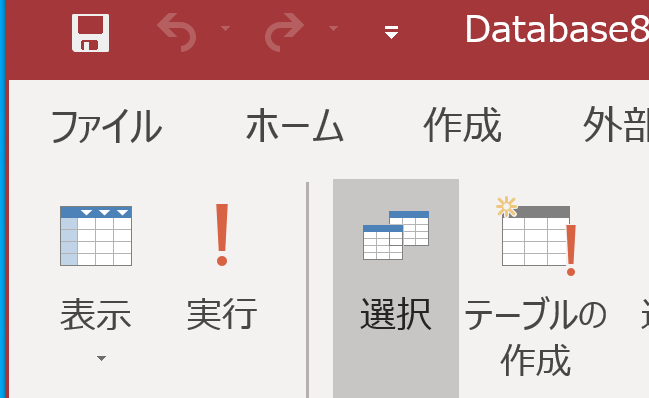 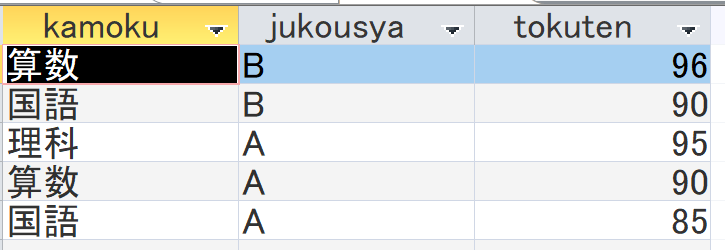 29
4. SQL ビューに、次の SQL を入れる
SELECT *
FROM seiseki
ORDER BY tokuten;
tokuten で
並べ替え（ソート）
昇順
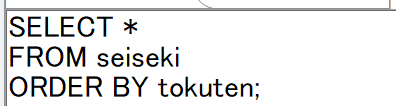 「実行」ボタンで、SQL コマンドを実行．結果を確認
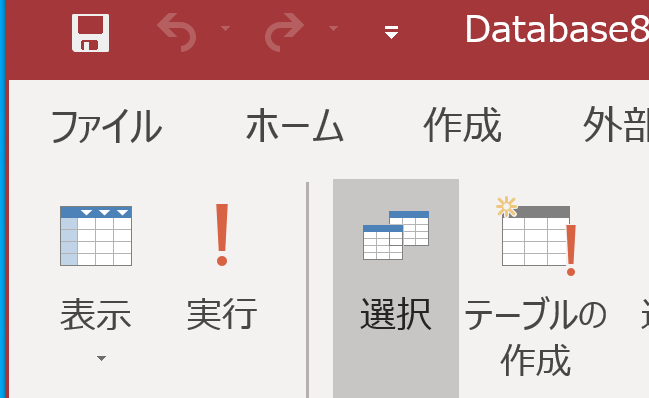 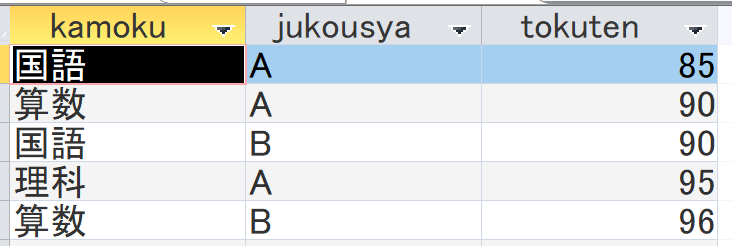 30
5. SQL ビューに、次の SQL を入れる
SELECT *
FROM seiseki
ORDER BY tokuten DESC;
tokuten で
並べ替え（ソート）
降順
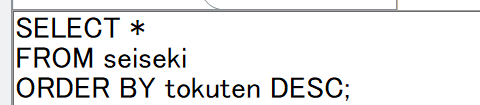 「実行」ボタンで、SQL コマンドを実行．結果を確認
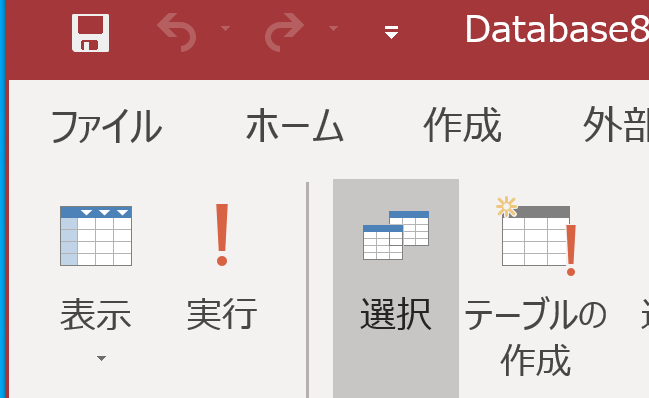 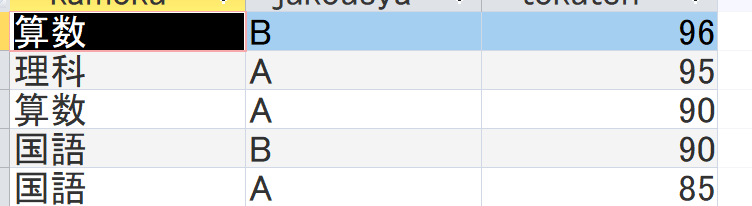 31
6. SQL ビューに、次の SQL を入れる
SELECT *
FROM seiseki
ORDER BY jukousya, tokuten;
jukousya, tokuten で
並べ替え（ソート）
降順
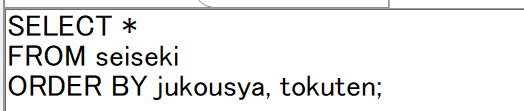 「実行」ボタンで、SQL コマンドを実行．結果を確認
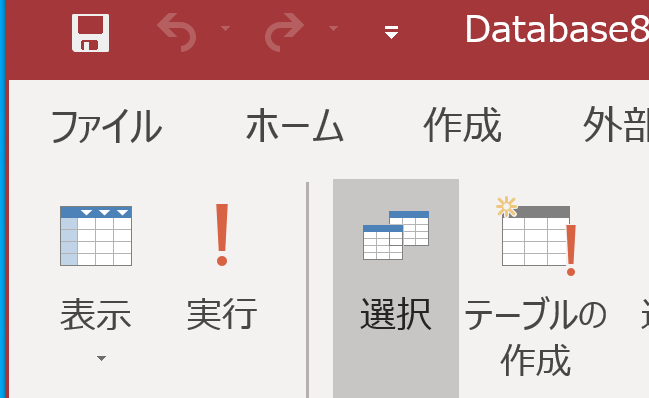 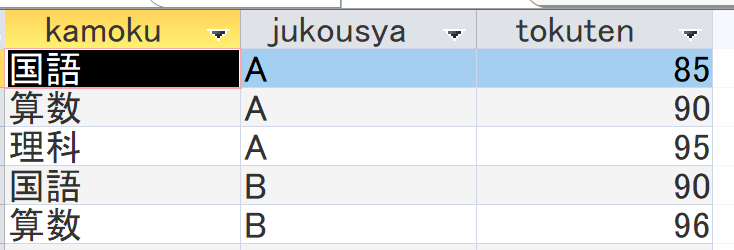 32
7. SQL ビューに、次の SQL を入れる
SELECT *
FROM seiseki
ORDER BY tokuten, jukousya;
tokuten, jukousya で
並べ替え（ソート）
降順
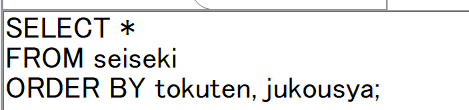 「実行」ボタンで、SQL コマンドを実行．結果を確認
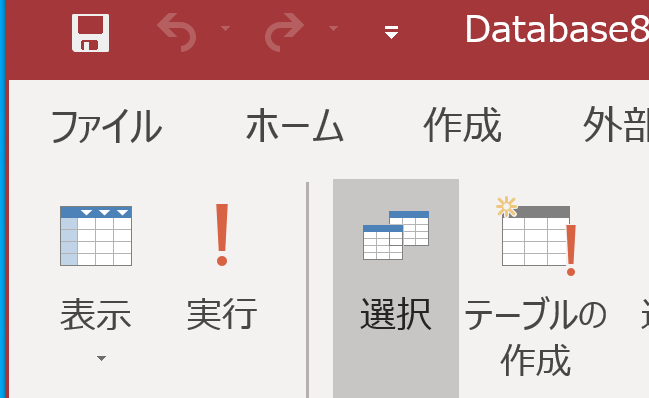 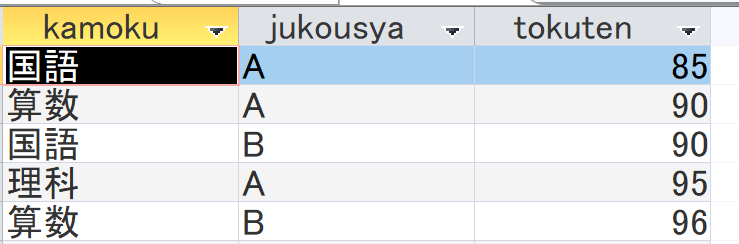 33
8. SQL ビューに、次の SQL を入れる
SELECT tokuten, count(*)
FROM seiseki
GROUP BY tokuten
ORDER BY count(*), tokuten;
tokuten で集計・集約．
そして，並べ替え（ソート）
「実行」ボタンで、SQL コマンドを実行．結果を確認
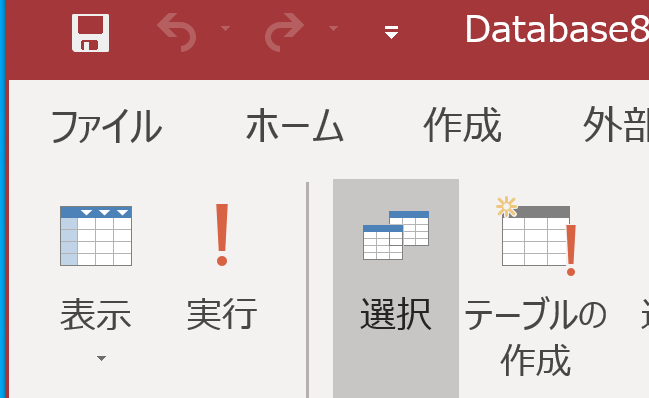 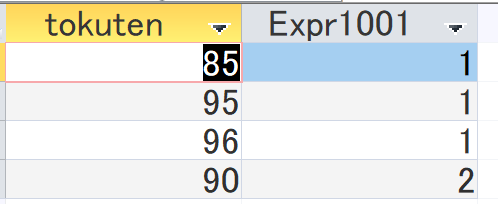 34
9. SQL ビューに、次の SQL を入れる
SELECT kamoku, AVG(tokuten)
FROM seiseki
GROUP BY kamoku
ORDER BY AVG(tokuten) DESC;
kakomu で集計・集約．
そして，並べ替え（ソート）
「実行」ボタンで、SQL コマンドを実行．結果を確認
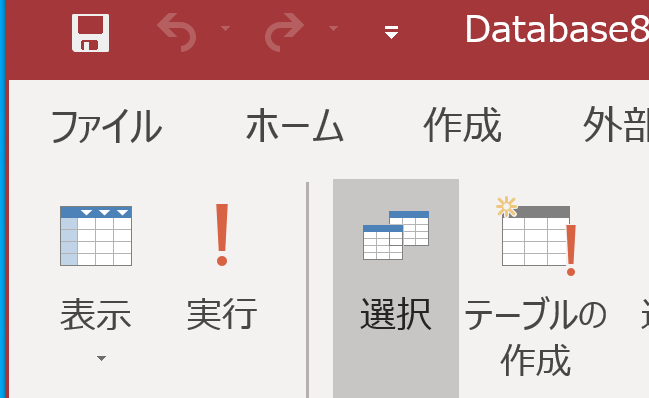 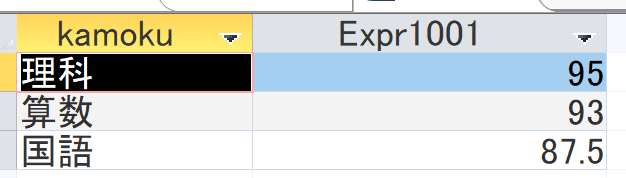 35
6-5. 演習
36
1. あるイベントでは７名の参加者があった。その記録を残し、分析するため、次のようなテーブル（テーブル名は sanka）を考える．
37
2. SQL ビューに、次の SQL を入れて実行し、テーブル定義する
create table sanka(
  name char,
  age integer,  
  gender char
);
すべて半角
38
3. データシートビューを用いて、次のようにデータを入れる．
作成が終わったら、必ず保存すること
39
4. 次の SQL を実行し，結果を確認しなさい．
age, name という複数属性で，昇順に並べ替えている．
SELECT age
FROM sanka
ORDER BY age;
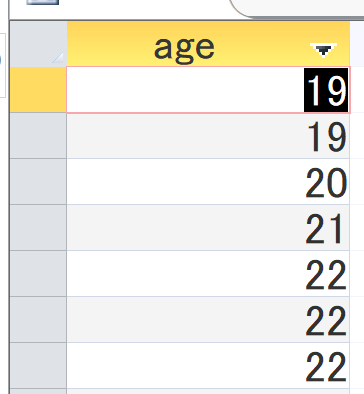 40
5. 次の SQL を実行し，結果を確認しなさい．
age, name という複数属性で，昇順に並べ替えている．
SELECT age, name
FROM sanka
ORDER BY age, name;
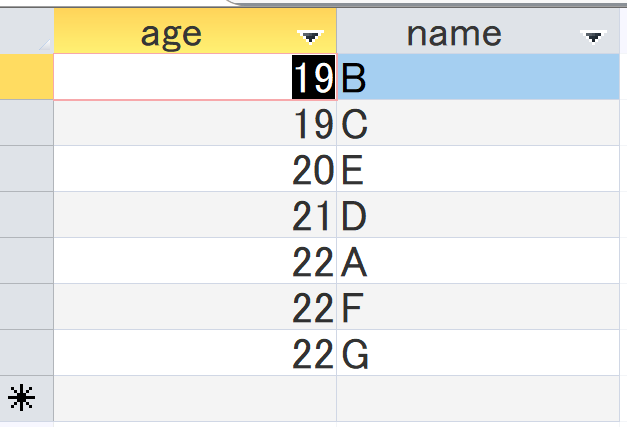 41
6. 次の SQL を実行し、結果を確認しなさい．
ageで集計し、行数を得て、行数で降順に並べ替えている．
SELECT age, COUNT(*)
FROM sanka
GROUP BY age
ORDER BY COUNT(*) DESC, age;
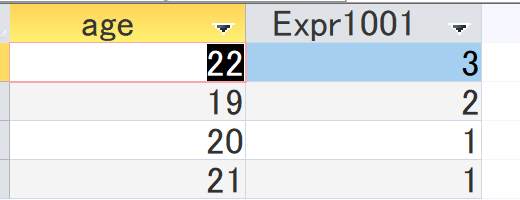 42
7. 次の SQL を実行し、結果を確認しなさい
性別ごとの平均年齢を得て、平均年齢で降順に並べ替えている．
SELECT gender, AVG(age)
FROM sanka
GROUP BY gender
ORDER BY AVG(age)  DESC;
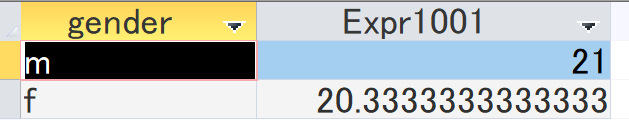 43
8. name で降順に並べ替えたい．
次のテーブルを得る SQL を考え、実行して確認しなさい．降順に並べ替えるには DESC を使う．
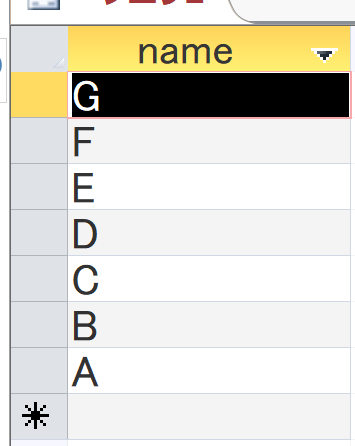 44
9. age で降順に並べ替えたい．
次のテーブルを得る SQL を考え、実行して確認しなさい．降順に並べ替えるには DESC を使う．
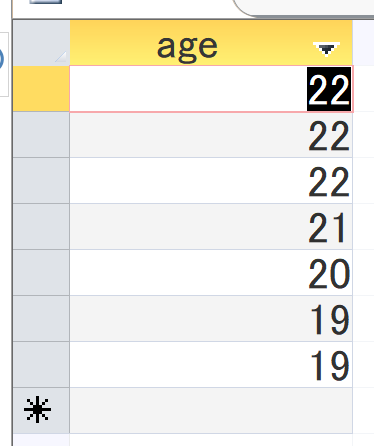 45
10. gender で集計し、行数を得て、行数で降順に並べ替えたい．
次のテーブルを得る SQL を考え、実行して確認しなさい．ページ 42 を参考にすること．
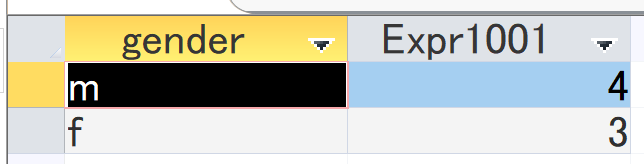 46